Understanding web search controls in Microsoft 365 Copilot
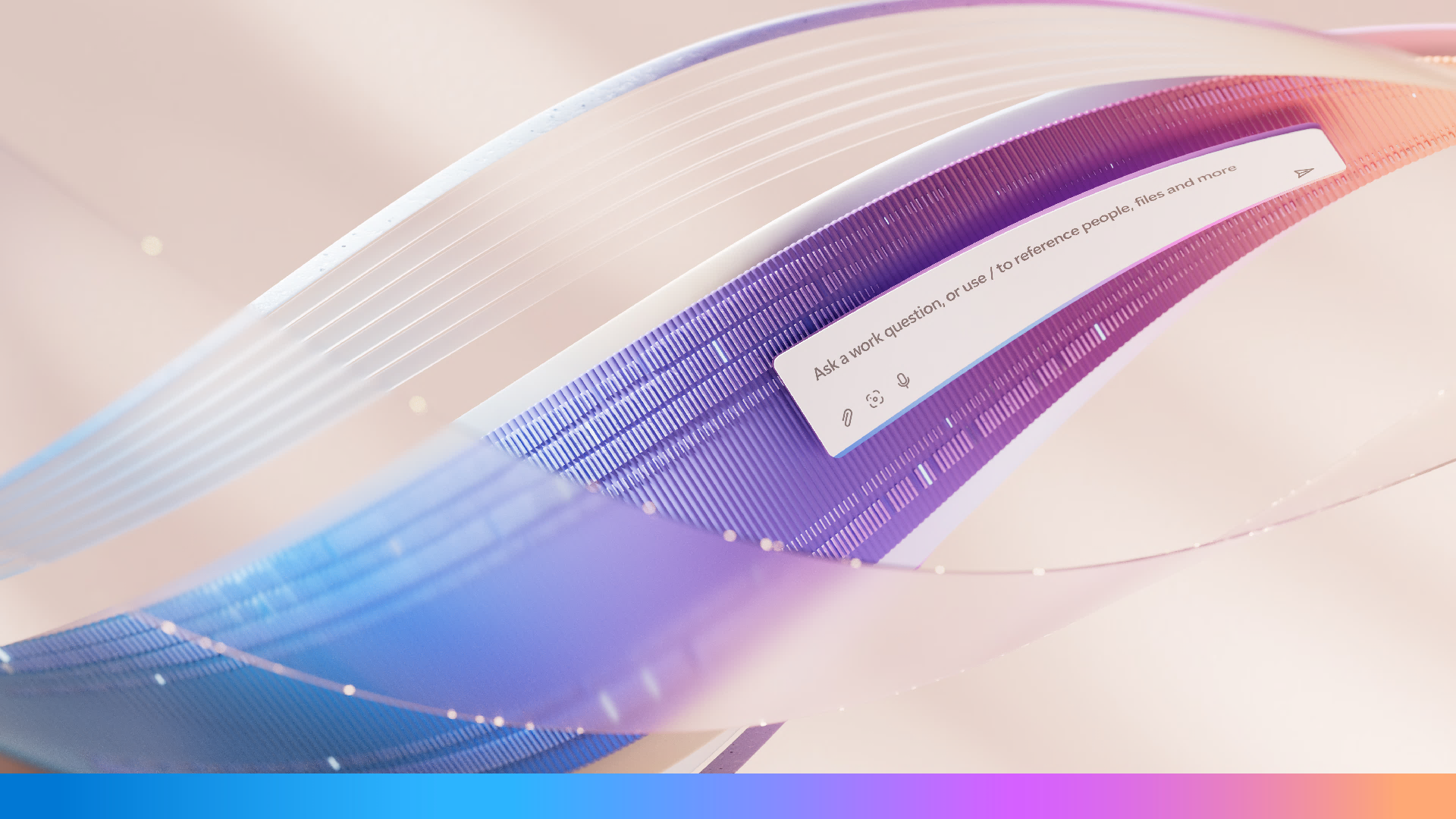 Copilot Control System
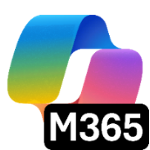 Copilot + Agents
Measurement & Reporting
Security & Governance
Management Controls
Data security
AI security
Compliance & privacy
Licensing & metering
Agent lifecycle
Customization
Readiness and adoption
Productivity impact
Business value & ROI
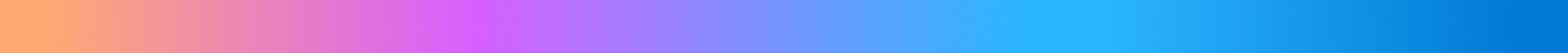 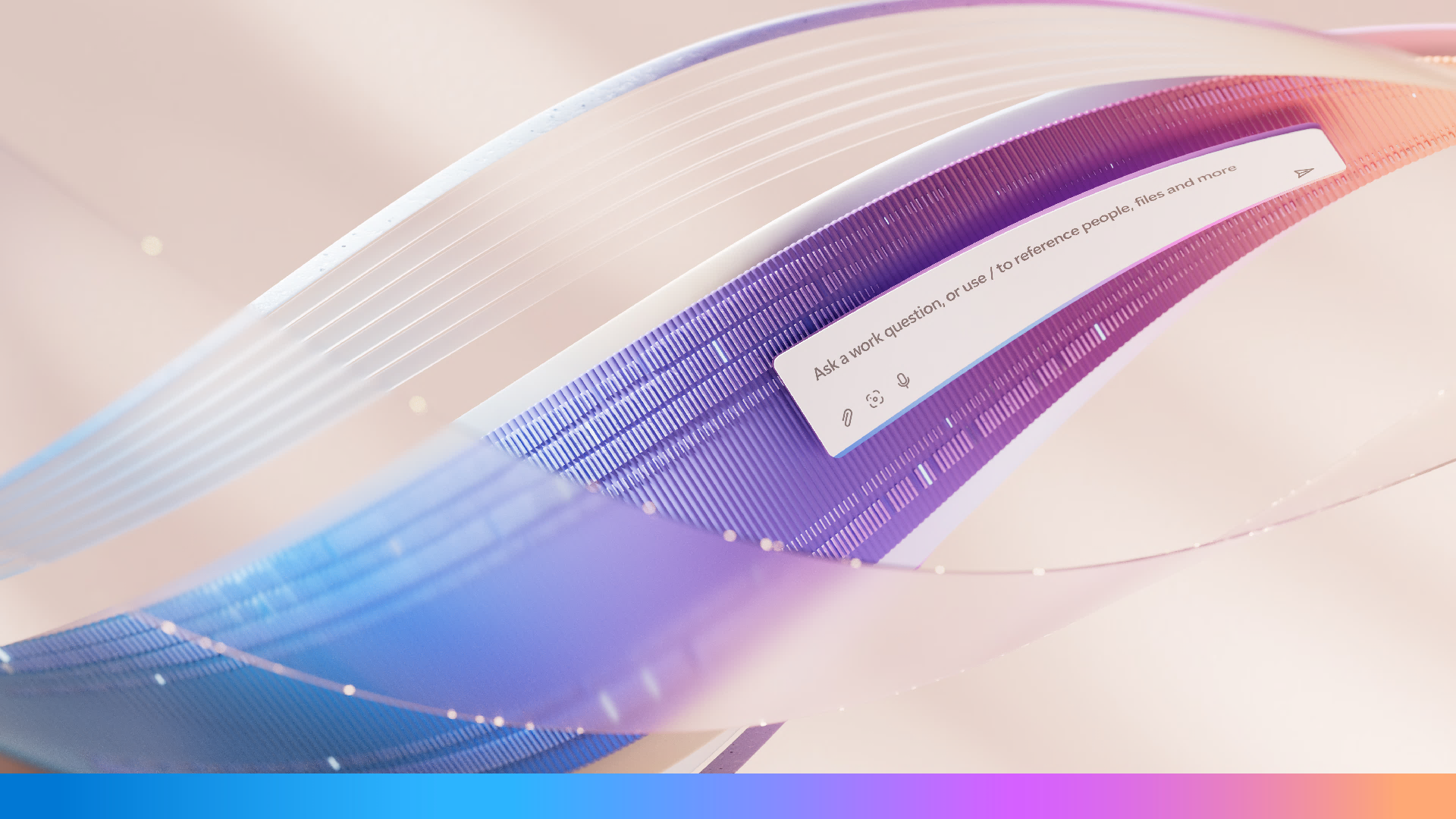 Get the most out of Copilot with web search
More private and secure than traditional search
Better responses with current data
You’re in control
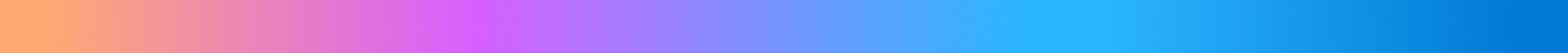 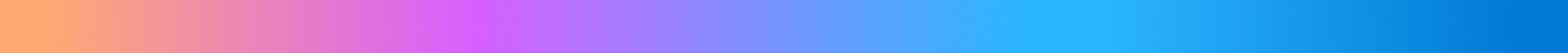 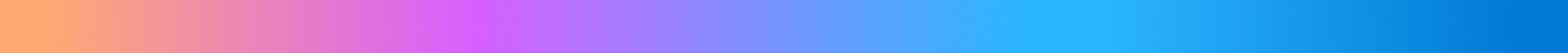 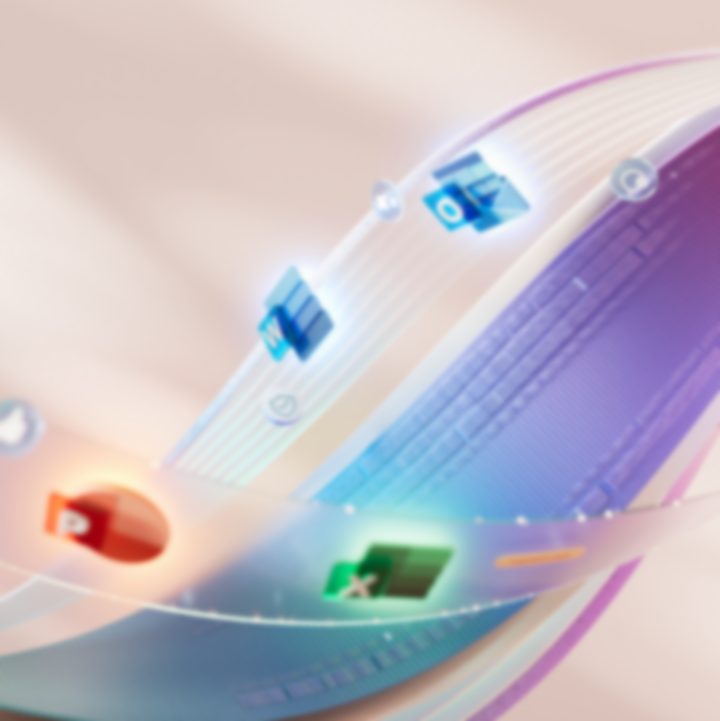 1
What does web search do in Copilot?
2
Web query user experience
3
Prompts and responses vs. web search queries
Agenda
4
How Copilot uses queries when web grounding
5
Protection and controls for web queries
6
Recent and upcoming improvements
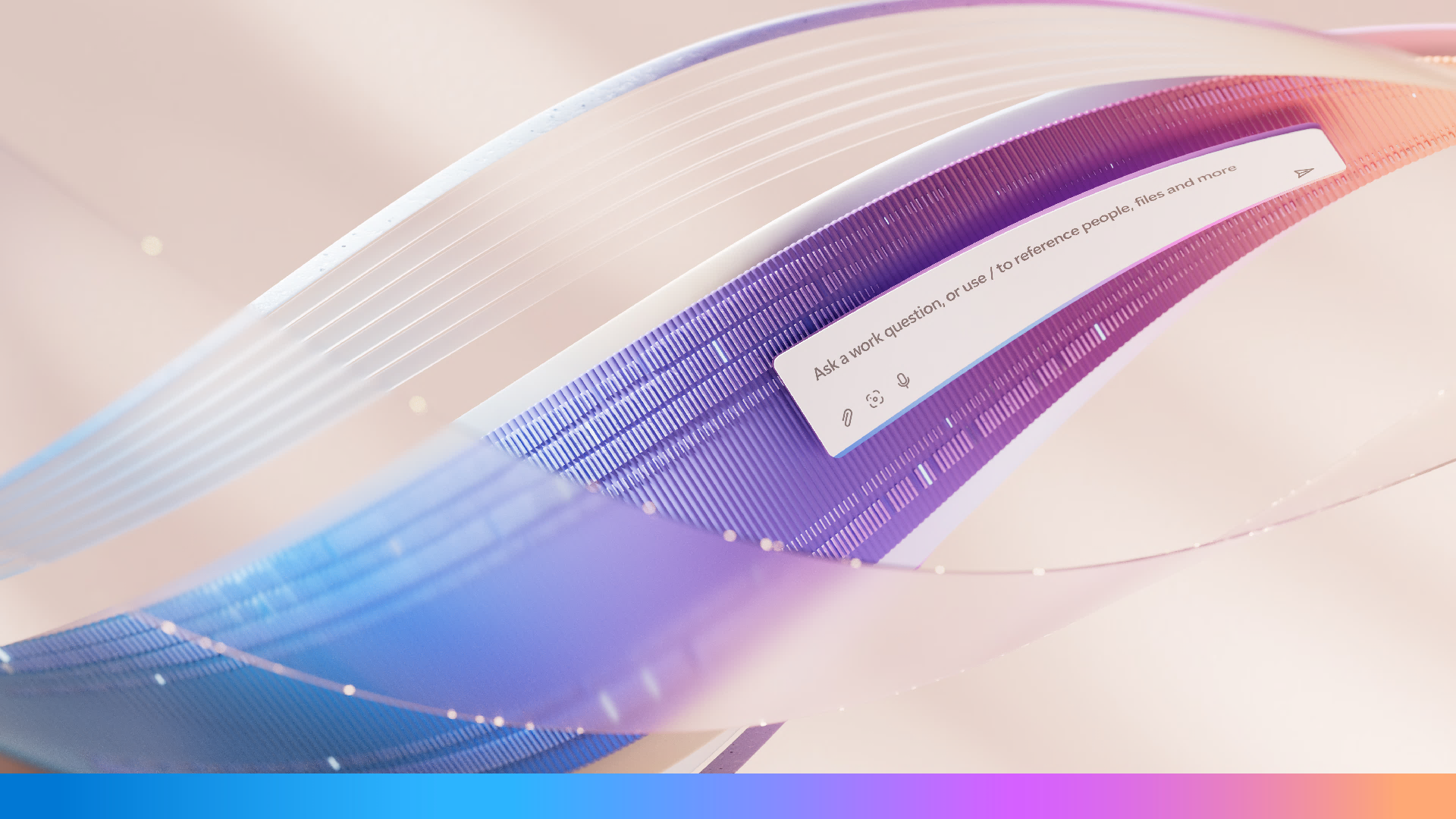 What does web search do in Copilot?
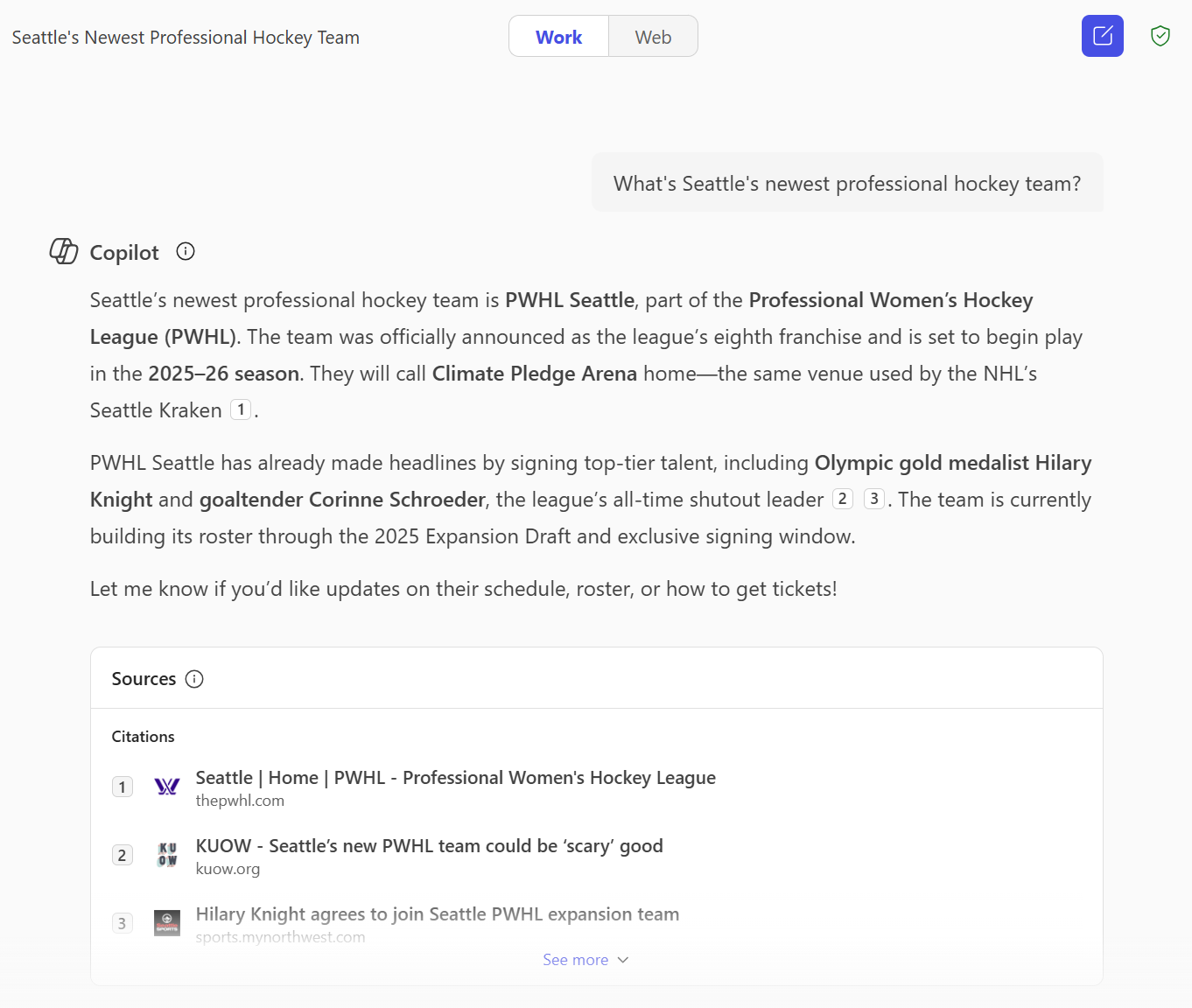 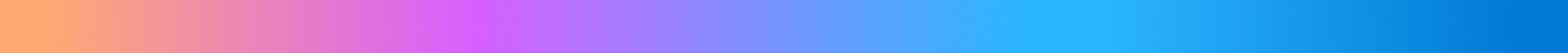 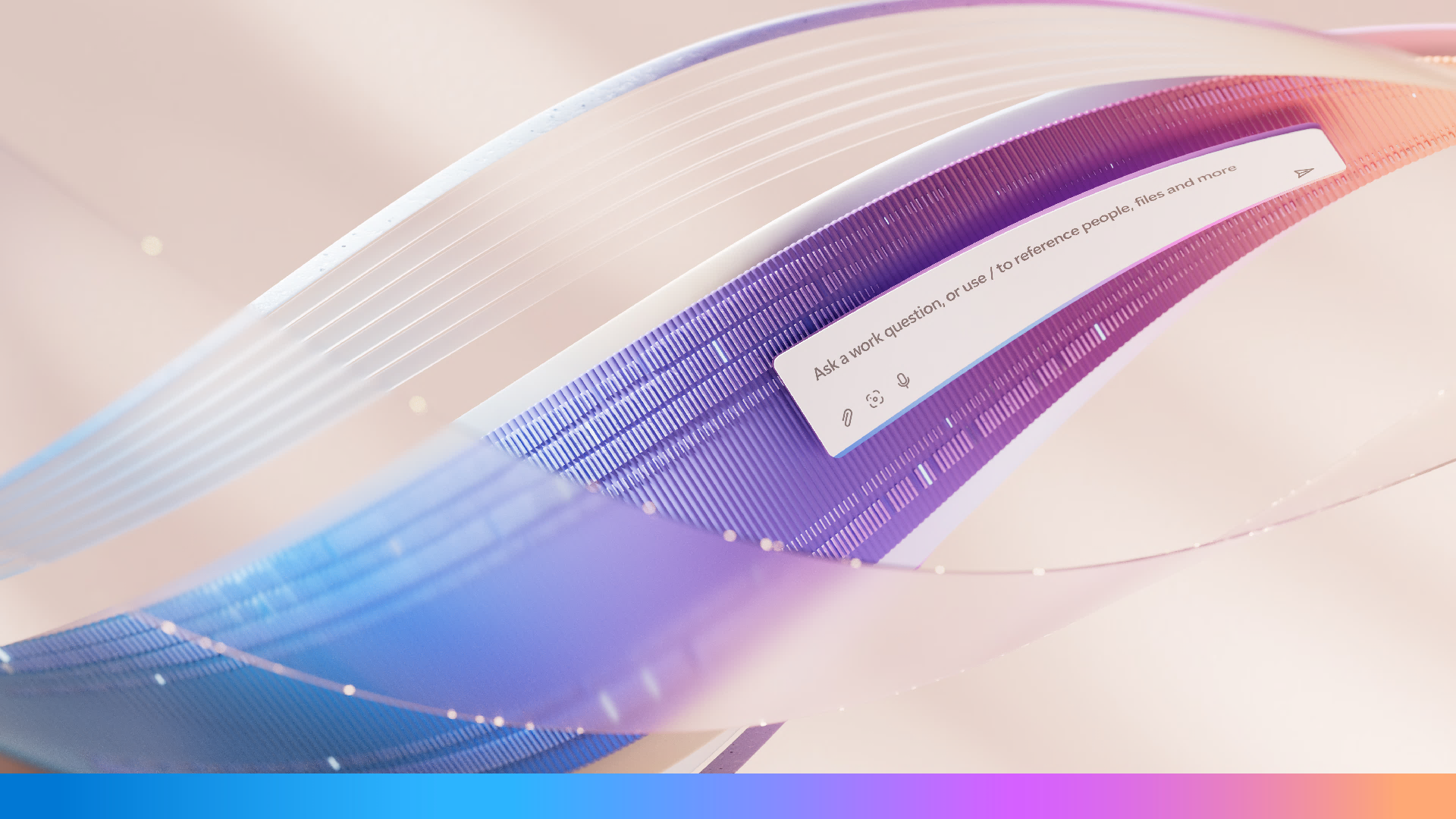 What if web search is disabled?
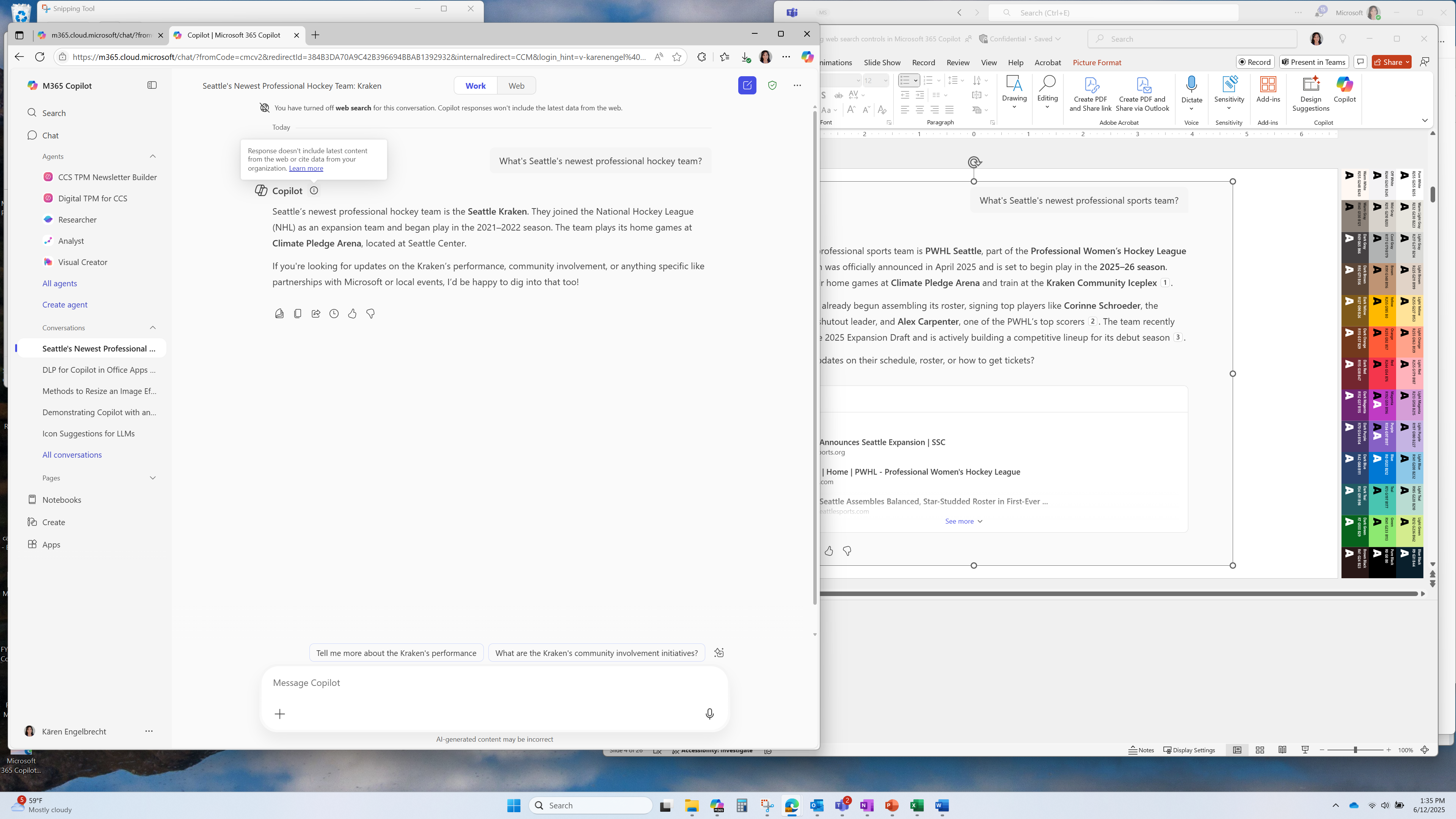 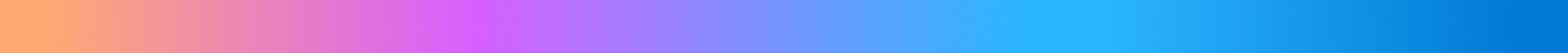 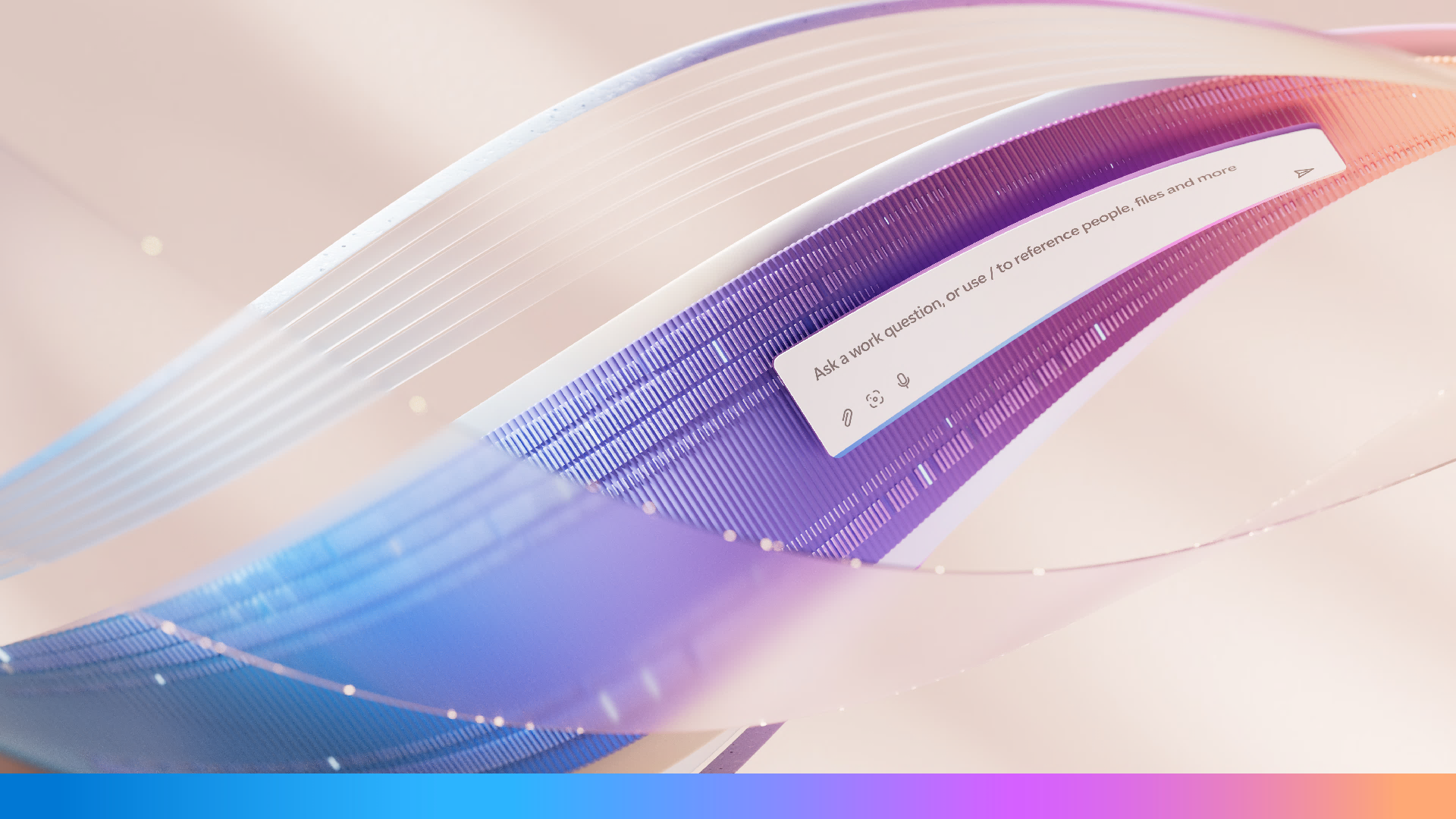 Web query user experience
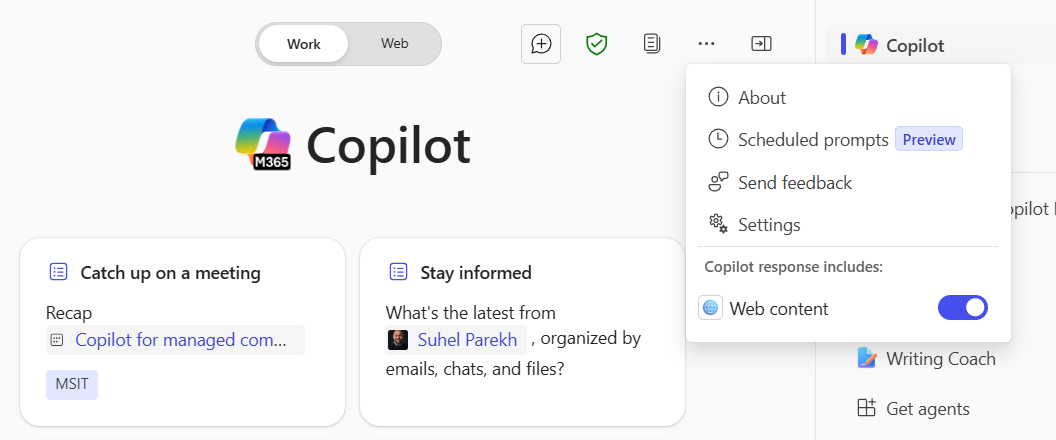 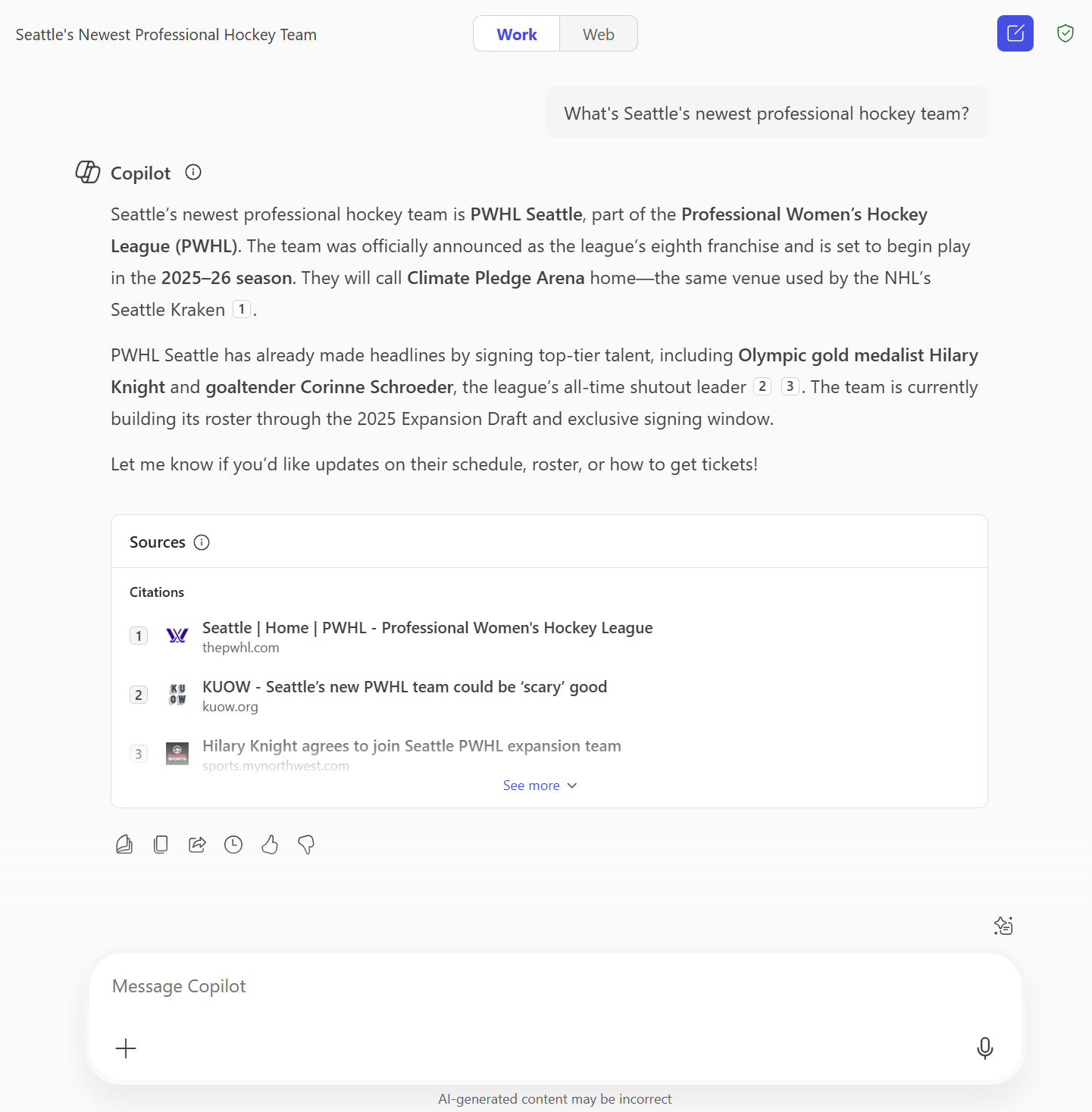 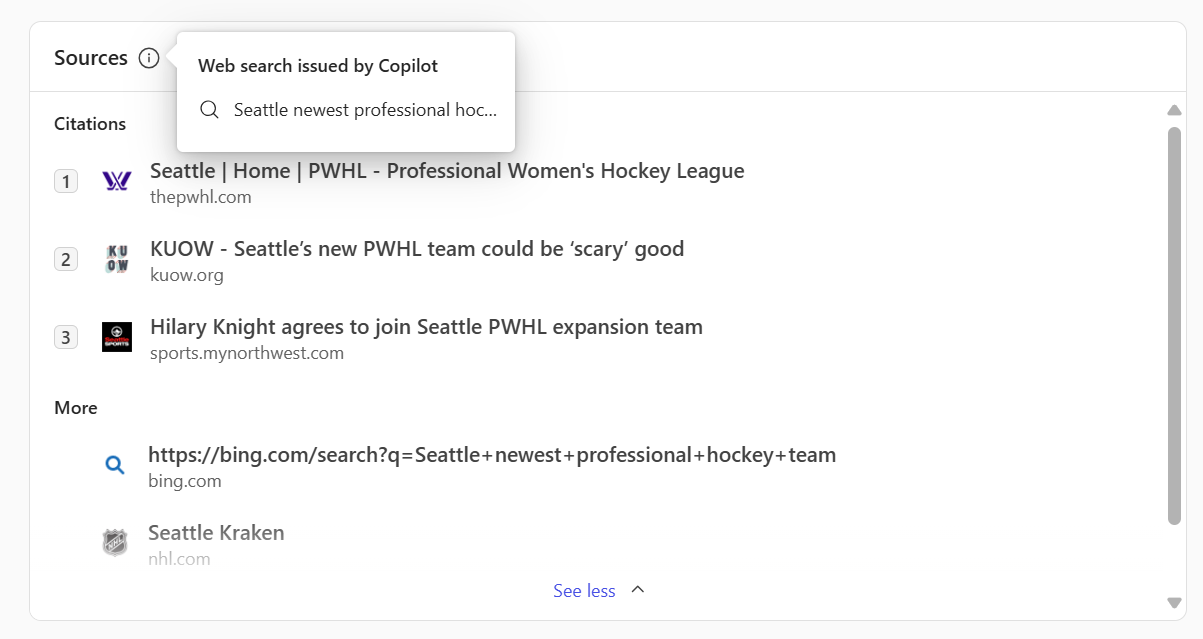 Query
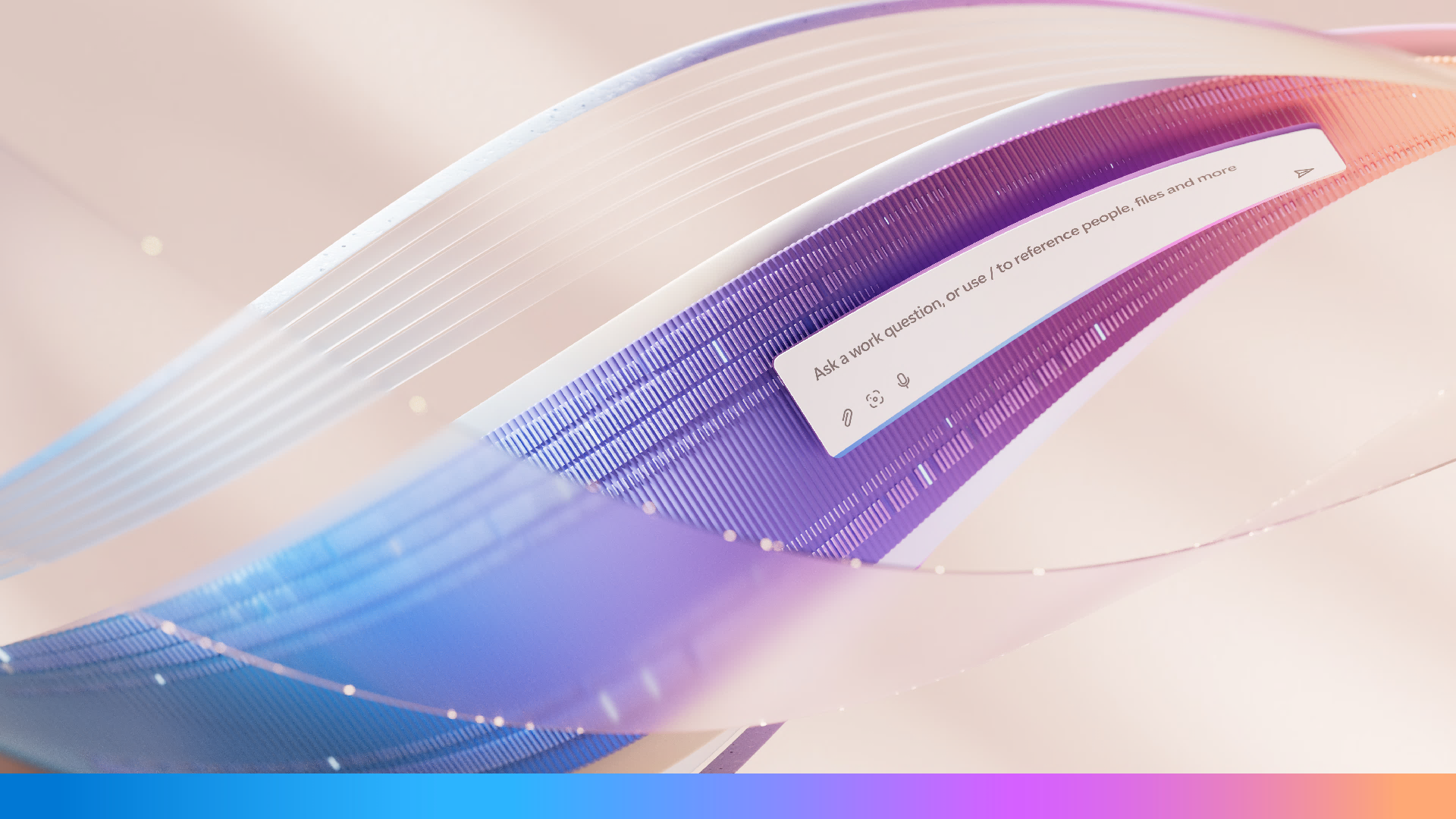 Prompts and responses vs web search queries
Use of M365 Copilot and M365 Copilot Chat involves prompts (entered by users) and responses (content generated by Copilot). It also involves the optional use of web queries generated by Copilot based on the user’s prompt.
Enterprise data protection
Prompt
Web search query
Sent securely to Bing
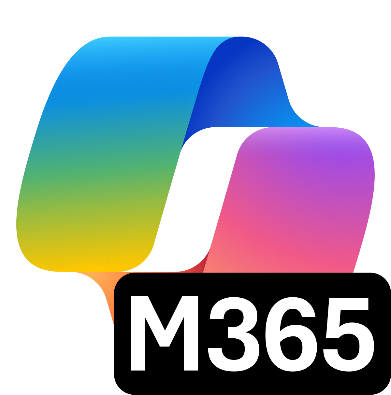 Short, few word web query, identifiers removed
Bing Search Service
Returned securely from Bing
Response
Relevant web data
Microsoft 365 Service Boundary
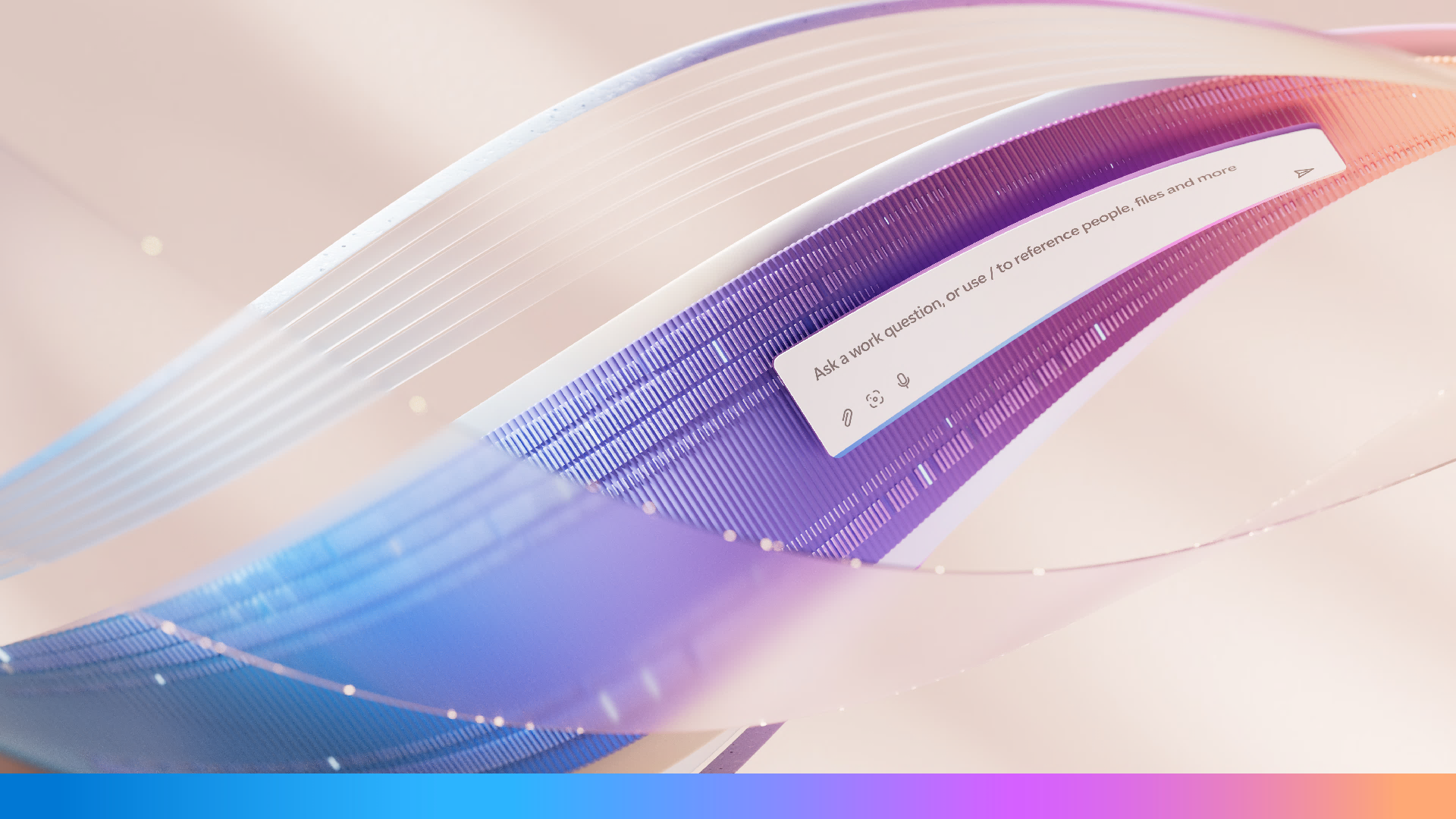 How Copilot uses queries when web grounding
Example
(written by the user) 
We're considering a possible acquisition of Fabrikam. Help me put together a 200-word summary report of publicly available financial information on the company, including their business strategy.​
Prompt
(short, few words, generated by Copilot and sent to the search service)
Fabrikam strategy​Fabrikam financials​
Web search query
(generated by Copilot)
Fabrikam is a CPG startup that offers healthier food alternatives but with the same familiar taste as traditional brands. The company gathered $4.5 million in seed funding in 2019 and raised $31.5 million in a series B funding round in 2022. As of January 2023, Fabrikam raised a total of $83.4 million in funding and is on target to more than double its sales this year.​​As the pandemic hit, Fabrikam faced the challenge of pivoting from brick-and-mortar stores to online sales, and that’s where their influencer marketing strategy came into play. Instead of relying on in-store events and promotions, Fabrikam turned to social media and influencer partnerships to build brand awareness and reach a wider audience. The company also approached innovation from a genuine angle, balancing traditional consumption drivers with better-for-you offerings and having a holistic, robust distribution strategy.​​In summary, Fabrikam has raised over $55 million in funding and has a strong influencer marketing strategy that has helped them pivot to online sales during the pandemic.
Response
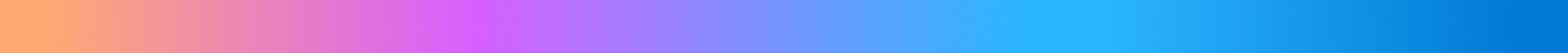 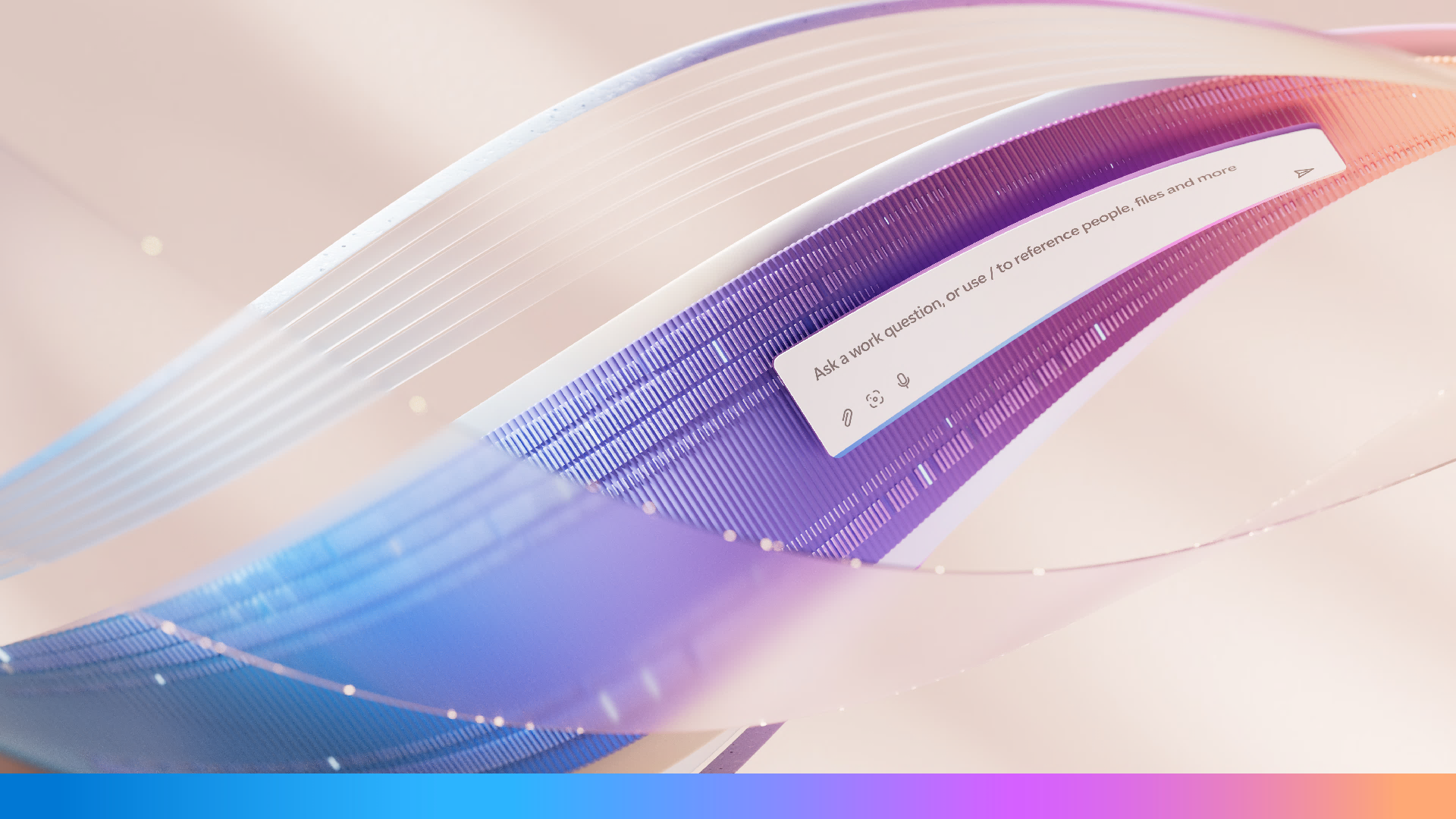 Web queries have multiple layers of protections and controls
Allow web search policy (user / group, work / web)
Audit logging and eDiscovery for web search queries
Admin Controls
User toggle web search on/off (M365 Copilot work tab)
RAI on prompt and response
Web search query transparency (in the response)
User Protections
Short, few words. Not the entire prompt (unless very short)
Secure transmission
User and tenant identifiers removed
Query Protections
Microsoft has no rights in Query Data other than as needed to provide the services
Query Data is not used to improve Bing 
Query Data is not used to create advertising profiles or track user behavior
Query Data is not shared with advertisers or otherwise beyond Microsoft
Query Data is not used to train generative AI foundation models
Query Data is treated as Customer Confidential Information
Contractual Commitments¹
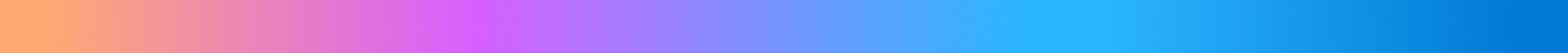 ¹See the full Product Terms
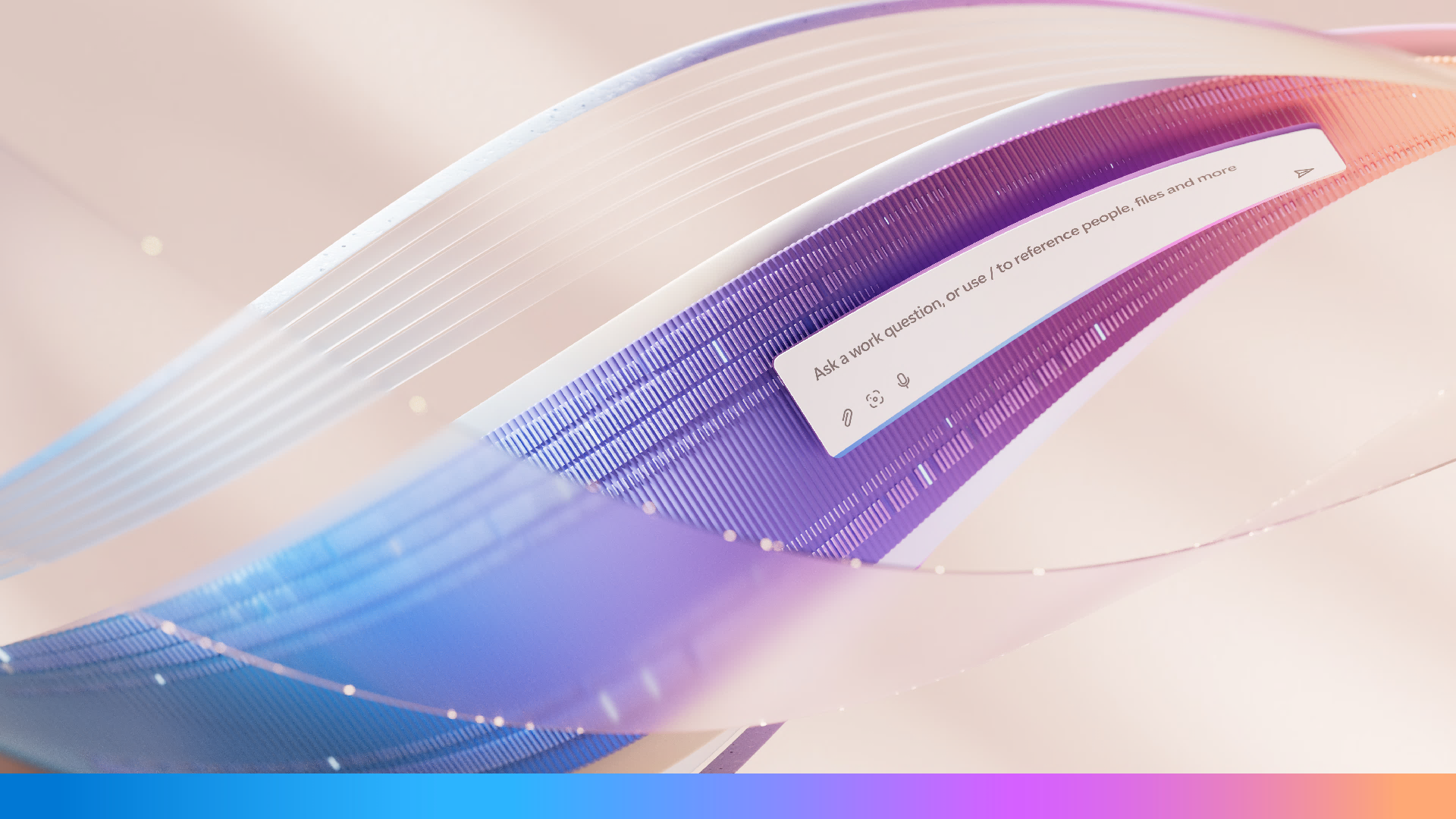 Protection in practice
Web queries are protected throughout the grounding process.
User Protections
Query Protections
Contractual Commitments
Admin Controls
Enterprise data protection
Prompt
Web search query
Sent securely to Bing
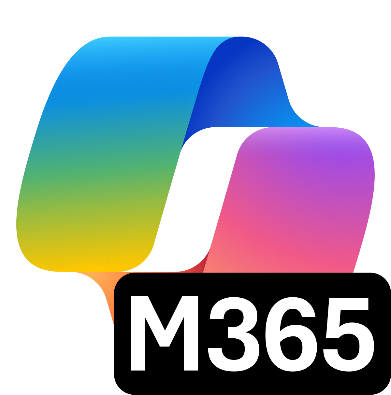 Short, few word web query, identifiers removed
Bing Search Service
Returned securely from Bing
Response
Relevant web data
Microsoft 365 Service Boundary
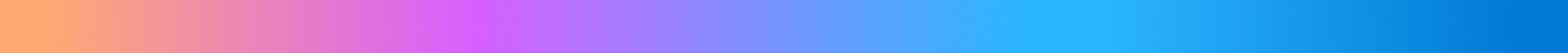 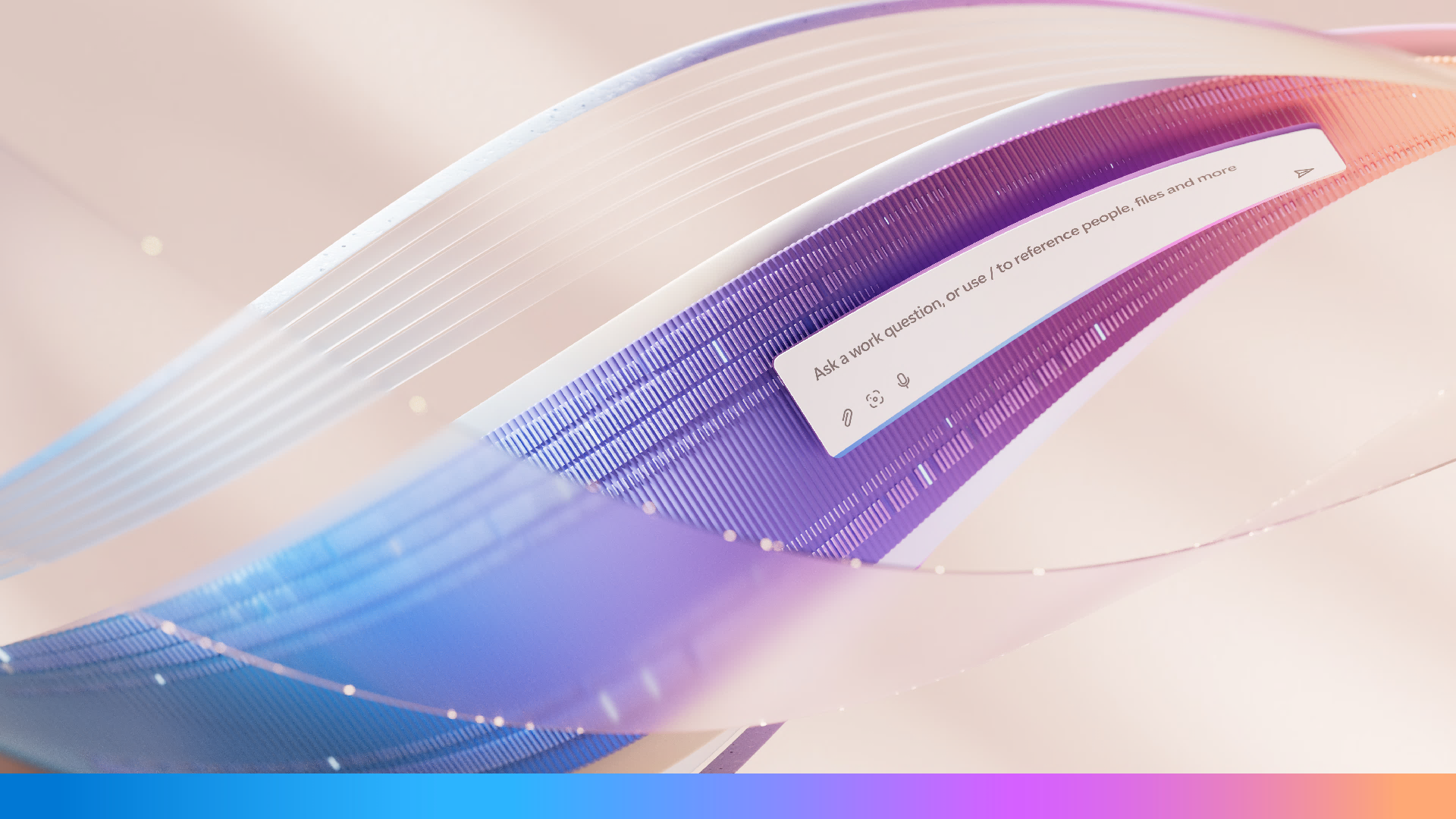 Comparing protections in Copilot and Traditional web search
Admin Controls
User Protections
Query Protections
Contractual Commitments¹
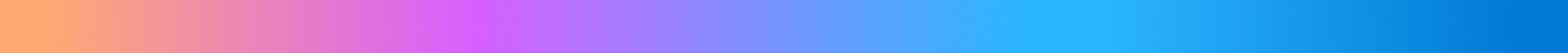 ¹See the full Product Terms
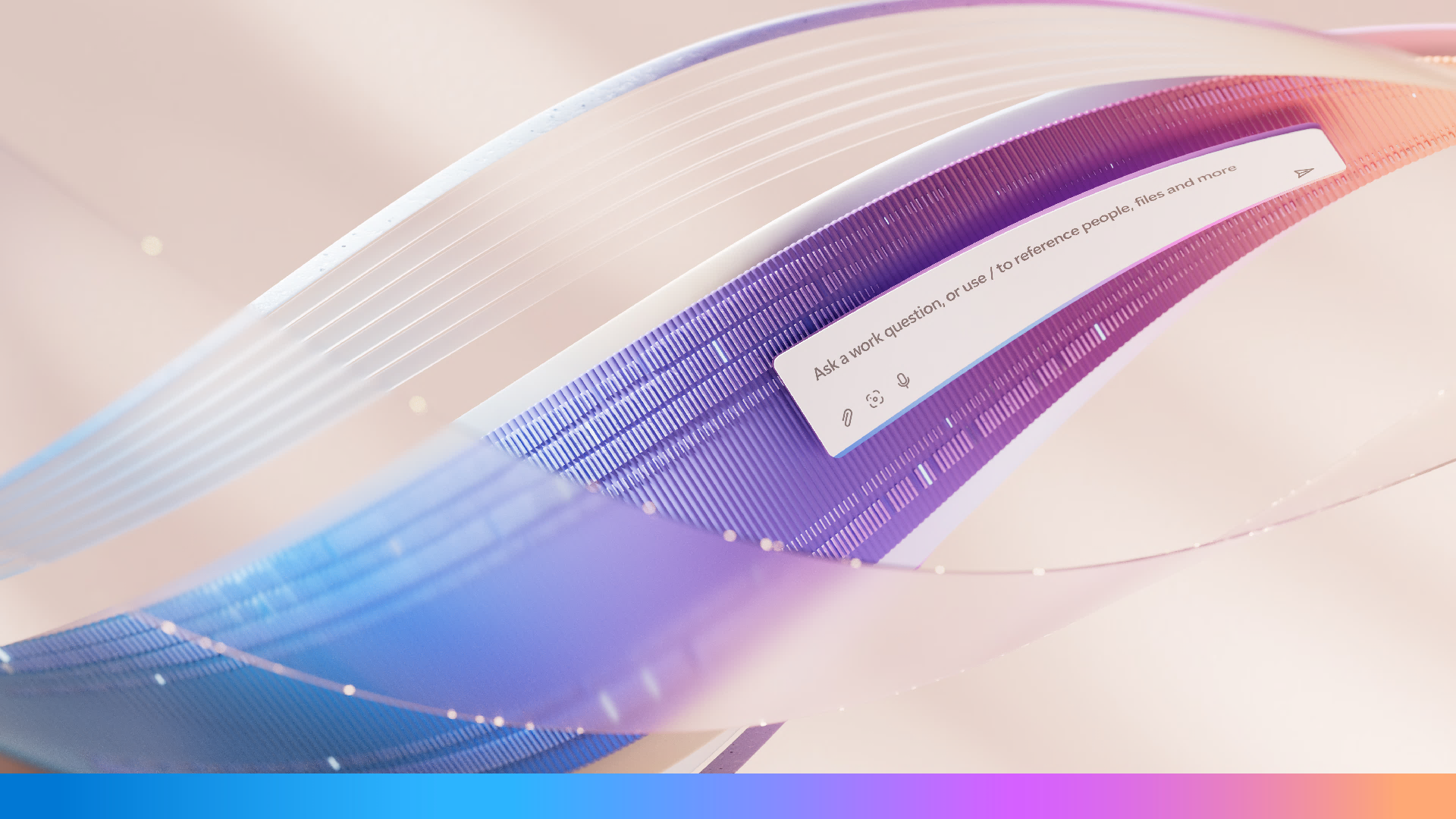 Recent web search control improvements
Web Search Control
User Transparency
Admin Transparency
DLP for Copilot
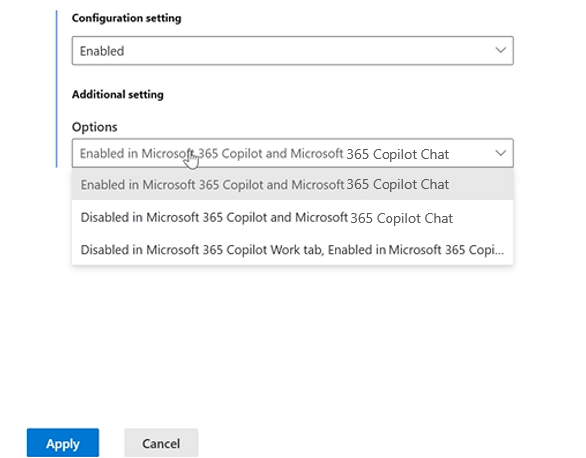 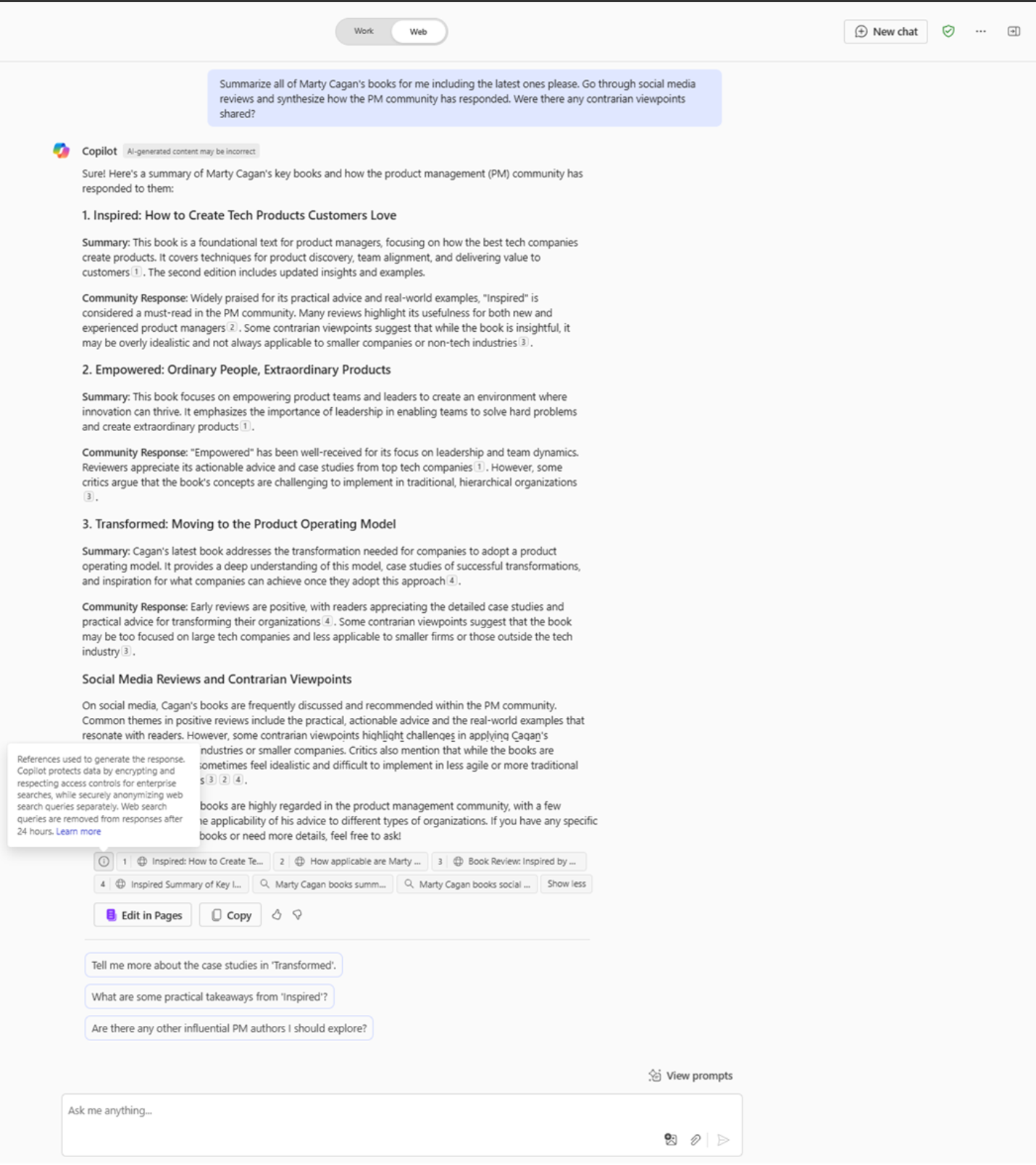 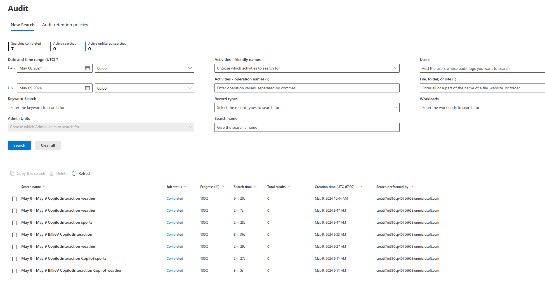 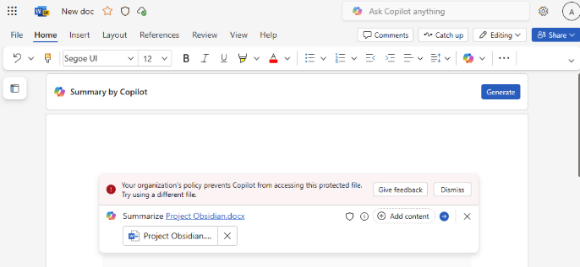 Enhanced granularity of web search control: 
Overrides the optional connected experiences setting.
Enable admins to manage web search discreetly within the Work and Web modes in Microsoft 365 Copilot, and for Microsoft 365 Copilot Chat.
Available since November 2024
Copilot web search query citations for users:
The exact keywords being emitted
Available since November 2024
Pairs with the sites that are being searched with clear citations/ annotations (available today)
Copilot web search query logging:
Enables admins to see and audit emitted queries
Associate with the prompt/ interaction that generated the query, available in the Purview eDiscovery tool used to search prompts/ responses
Available since Q4 2024
DLP enforced in Copilot chat and  Word, Excel, and PowerPoint
Prevents documents with specified sensitivity labels from being summarized or used in responses via Copilot
Public Preview since November 2024 (in-app since May 2025) GA in June 2025
Future Improvements
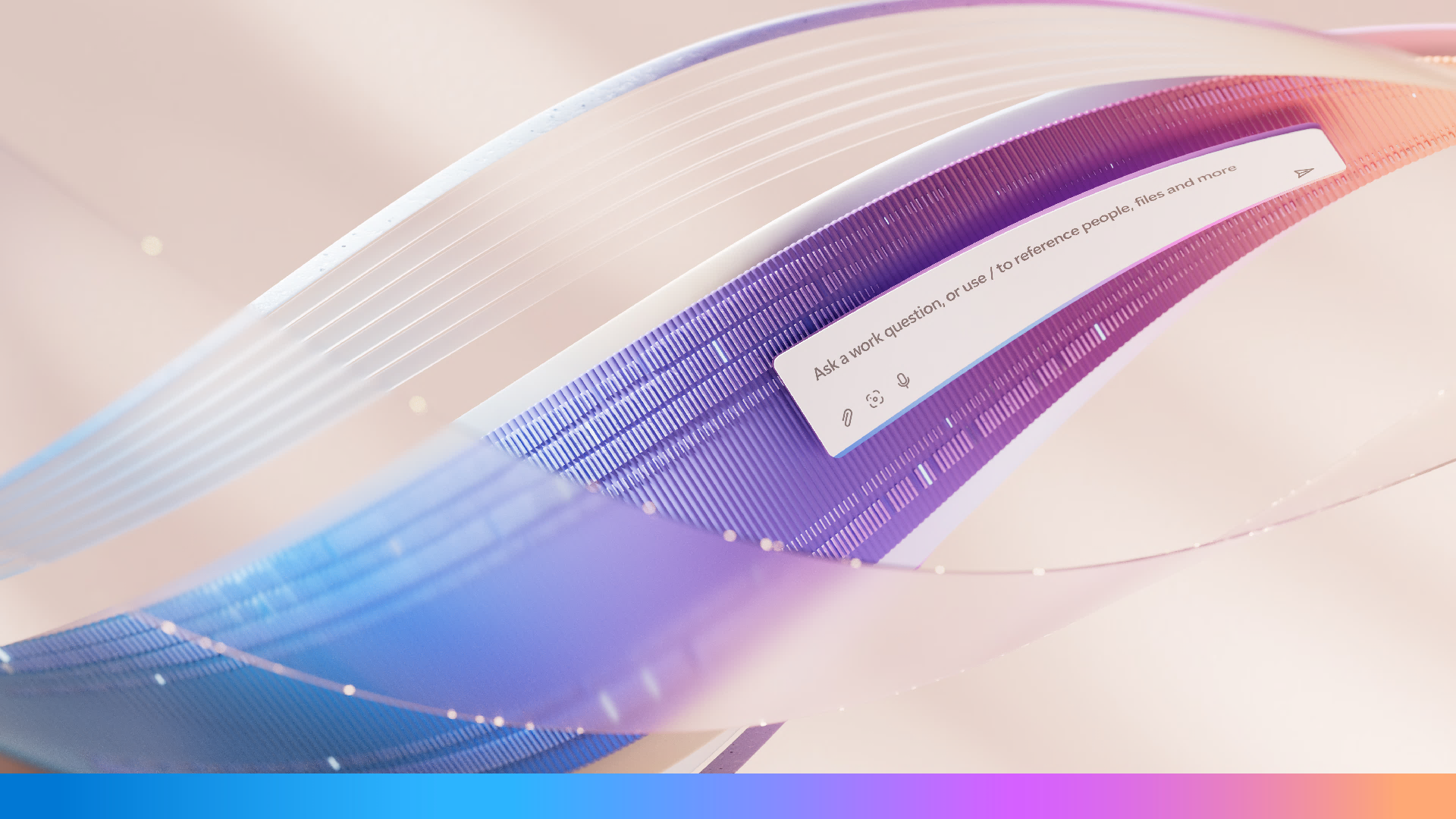 DSPM for AI Activity Explorer – Web search filter & column
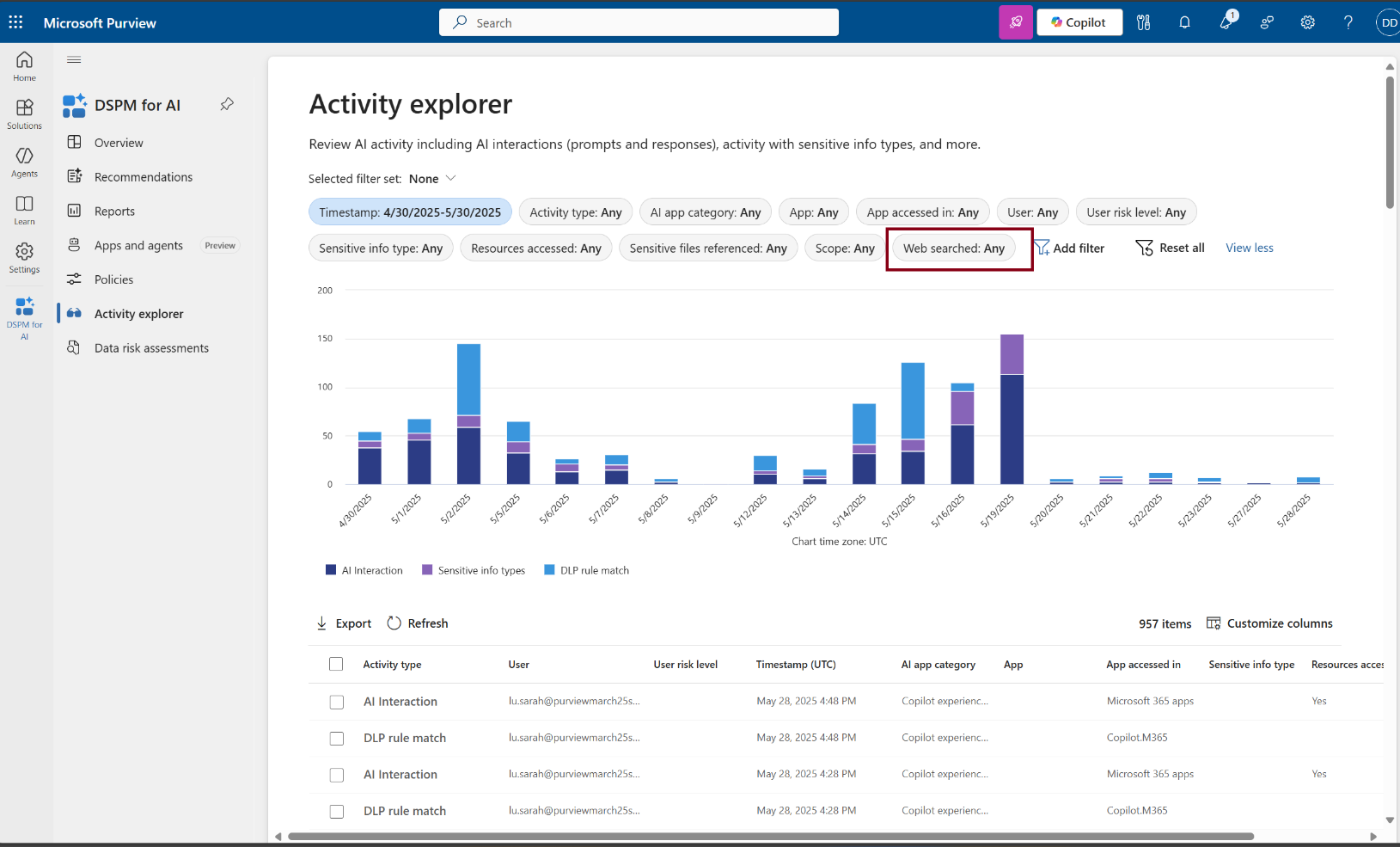 Easily filter Copilot interactions to quickly  identify those that include a web query.

A new default column now indicates whether a web search was used to generate the response—marked as “Yes” or “No.”
Coming July 2025
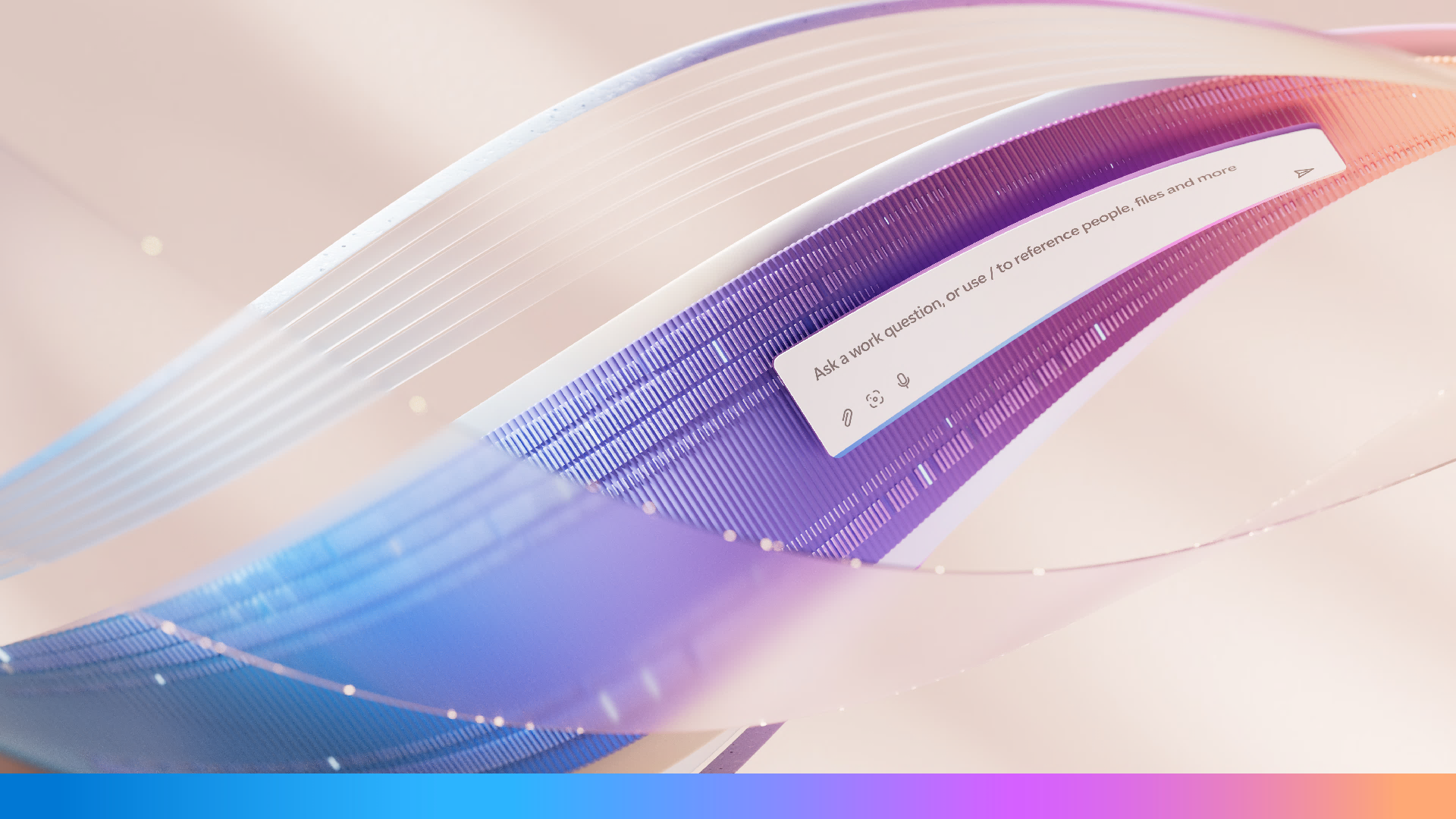 DSPM for AI Activity Explorer – view the web search query
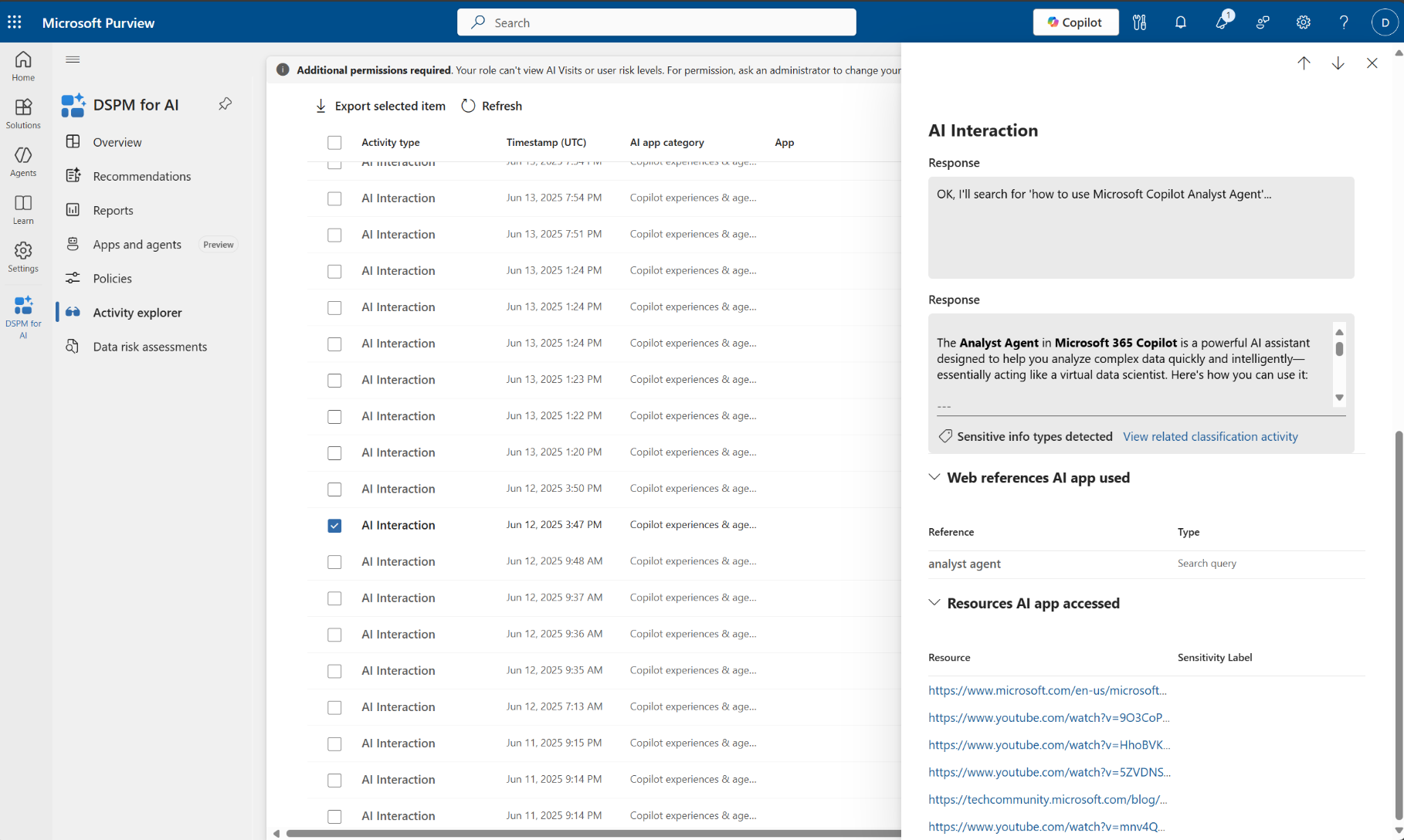 If the Copilot interaction includes a web search query, the query text will appear in DSPM for AI Activity Explorer detail panel alongside the prompt and response text and any resources used to inform the response.
Coming July 2025
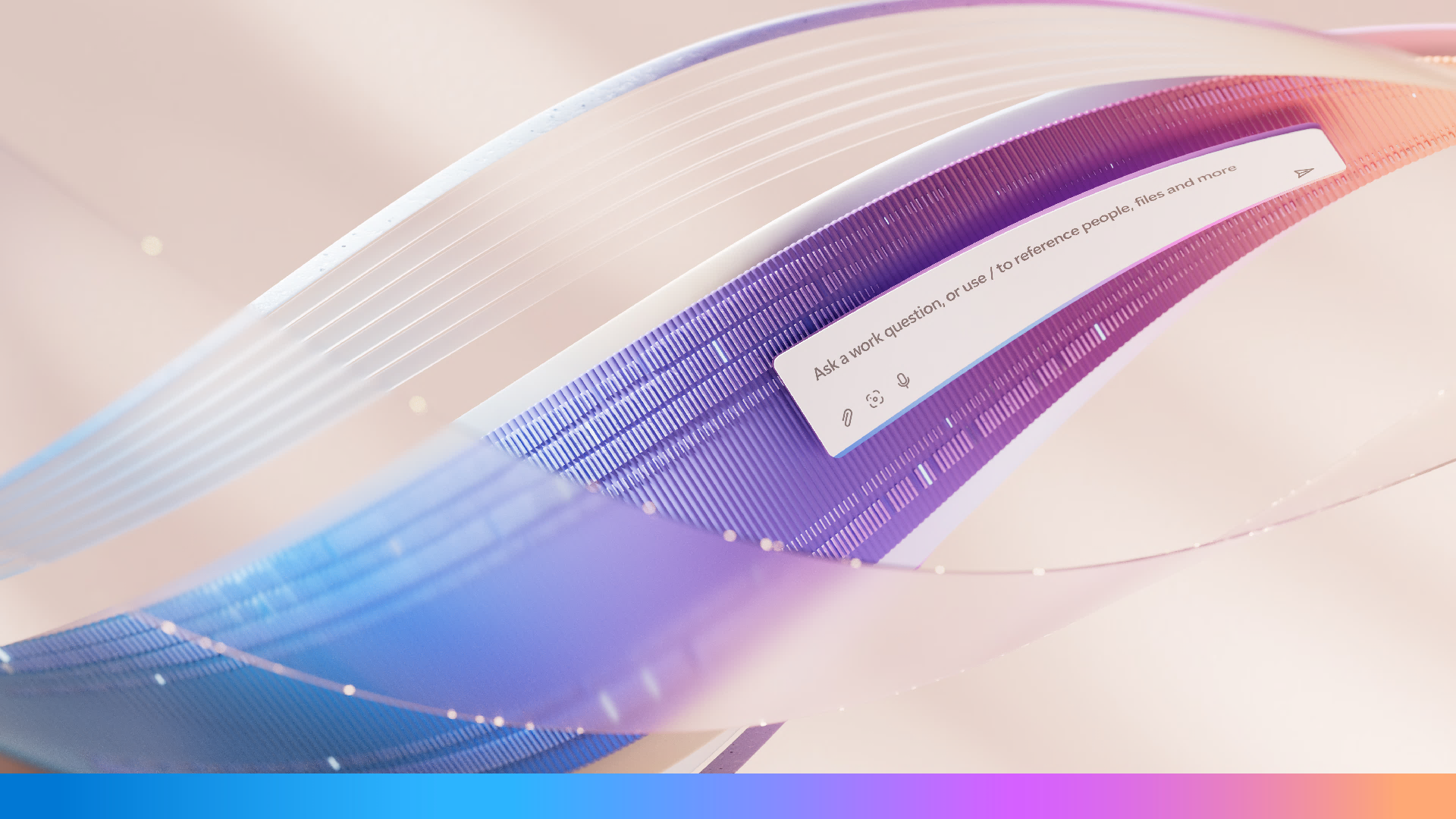 Enhanced Messaging for end users
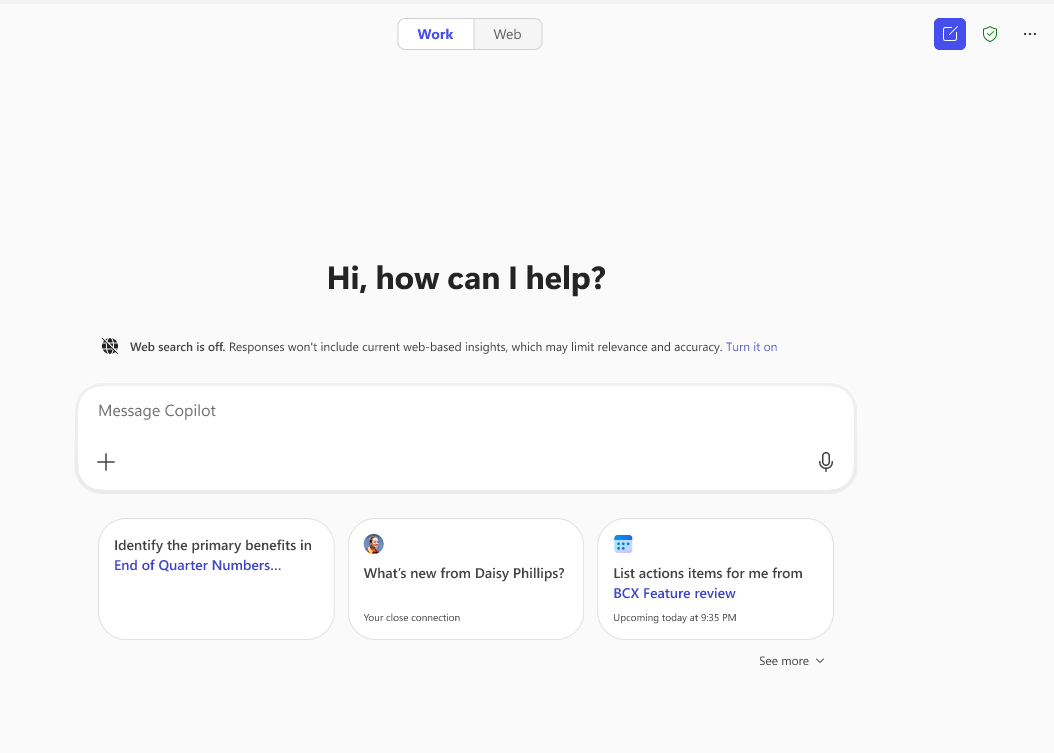 Enhanced notifications to help users get the most out of Copilot performance by informing them when web search is turned off.
Coming soon
Questions?
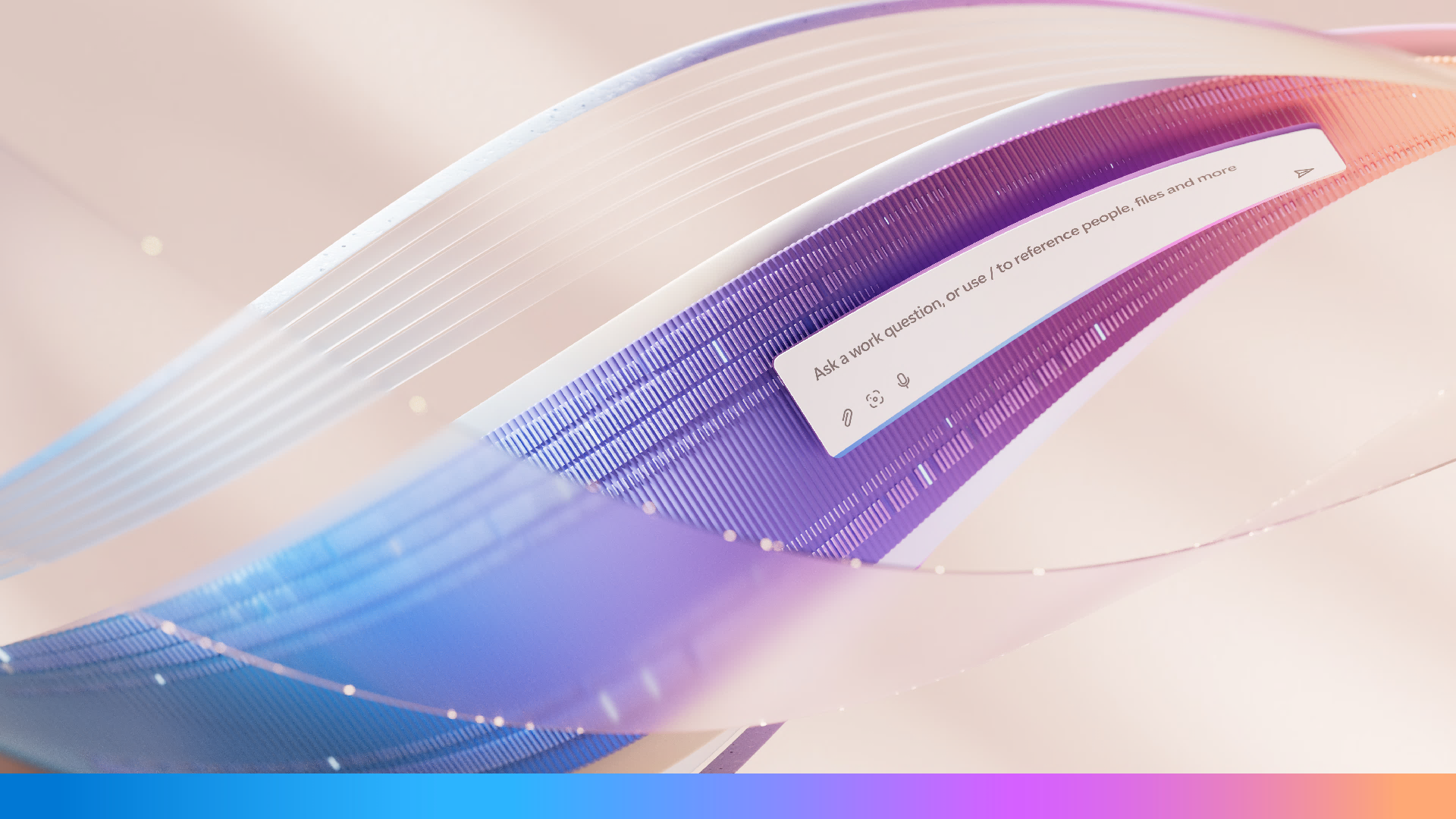 Get the most out of Copilot with web search
More private and secure than traditional search
Better responses with current data
You’re in control
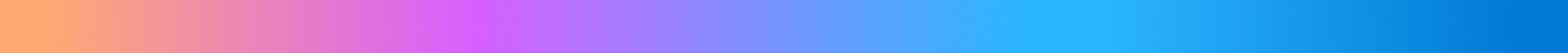 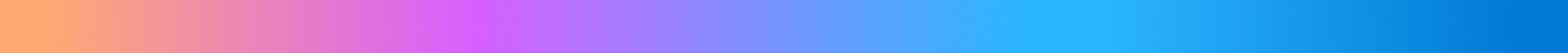 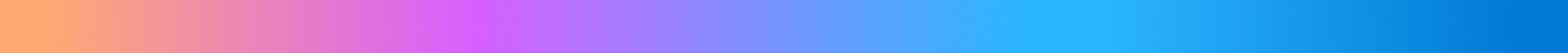